Jesus!
Revelation 5:9-14
We Need to Sing As Worship
Because of Jesus!
Offering PRAISE in Singing
Jesus is the worthy One! – Rev. 5:9-12 
Jesus has given us something to sing about! – Heb. 13:12-15
When we sing, Jesus is singing with us! – Heb. 2:12
When we sing, we need to sing!
We Need to Give As Worship
Because of Jesus!
Having PURPOSE in Giving
Jesus is the enriching One! – 2 Cor. 8:9
Jesus has given us the gift of Himself! – Eph. 5:2; Gal. 2:20
When we give, Jesus is watching us! –Mark 12:41; Luke 21:1-4
When we give, we need to give!
We Need to Pray As Worship
Because of Jesus!
Being PERSONAL in Praying
Jesus is the authorizing One! – John 14:12-14; 15:7
Jesus has given us access to the Father! – Ep. 3:12; Heb. 10:19
When we pray, Jesus is interceding for us! – Heb. 7:25; 9:24
When we pray, we need to pray!
We Need to Study As Worship
Because of Jesus!
Finding PLEASURE in Preaching
Jesus is the preeminent One! – John 14:4-6, 25-26; 16:13  
Jesus has given us His truth to know & follow! – Jn. 12:48; 8:31-59
When we study, Jesus is teaching us! – 1 Pet. 4:11; Luke 10:16
When we study, we need to study!
We Need to Commune As Worship
Because of Jesus!
Staying PREOCCUPIED in Partaking
Jesus is the remembered One! – Luke 22:29; 1 Cor. 11:23-26
Jesus has given us the pattern for partaking! – Matt. 26:26-29
When we commune, Jesus is communing with us! – Mt. 26:29
When we commune, we need to commune!
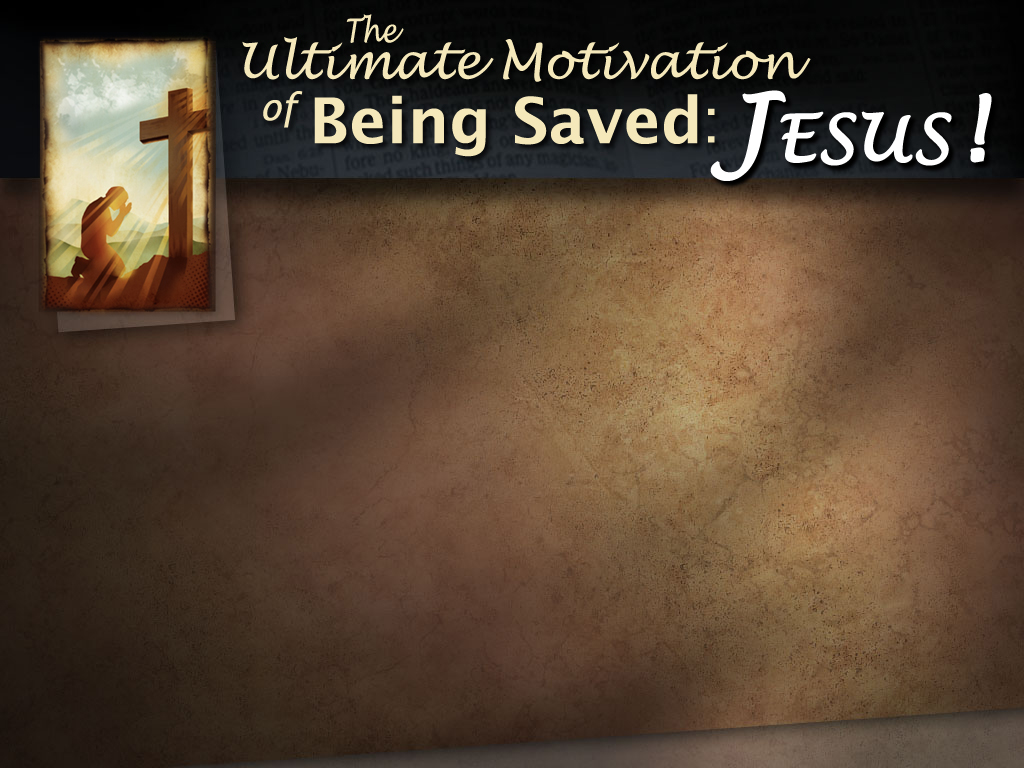 We Need to Do Exactly What the
Scripture Says Because of Jesus!
Believe that He is God’s Son – John 20:30-31
Repent from sin in your life – Acts 3:19
Confess your faith in Jesus – Romans 10:9-10
Be immersed into Christ – Romans 6:3-4
God will wash away your sins – Acts 22:16
God will add you to His body – Acts 2:38-47
God will write your name in heaven – Hebrews 12:23
Live, serve & worship faithfully – Romans 12:1-2